Як Томас Сааті передбачив розвиток food ритейлу України в умовах надзвичайної невизначеності»
Доповідач: Данкеєва Оксана, к.е.н., доцент кафедри маркетингу, 
                  Національний університет харчових       технологій
Притаманні ознаки поділу територій
перебіг бойових дій на певній території, їх тривалість, інтенсивність;
 ступінь руйнування цих територій; 
час окупації;
обсяг покриття територій ритейлом.
Територія А – область постійної небезпекиХерсонська, Запорізька, Донецька
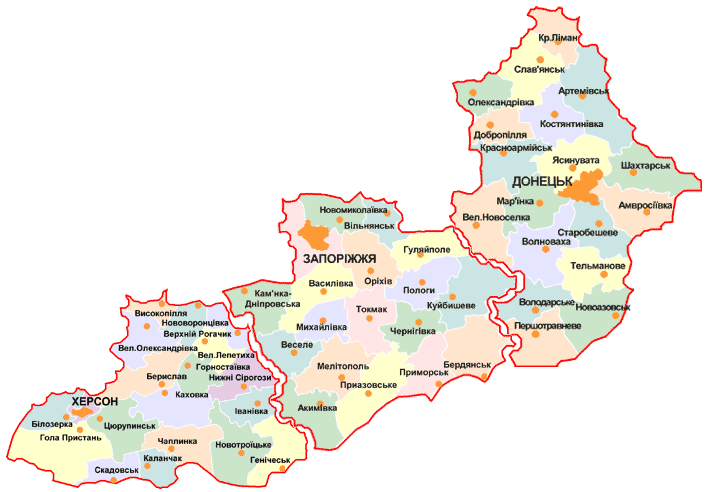 – постійні обстріли, загроза наступу ворога;
– сильно пошкоджена критична та цивільна інфраструктура;
 –  не працюють більшість життєво необхідних закладів;
– місцеві жителі виїхали до більш безпечних регіонів.
Територія Б. Області ризику: Дніпропетровська та Одеська
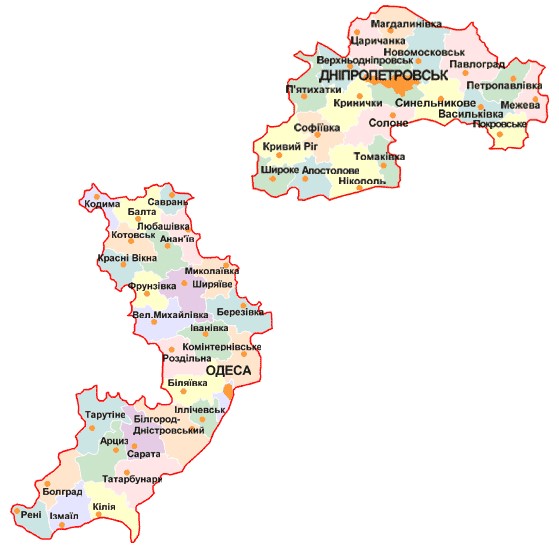 – постійні масовані обстріли території;
– найпотужніший аграрно-промисловий комплекс України, порти
– зосередженість великої кількості внутрішніх переселенців.
Територія В. Області сталої загрози: Миколаївська, Харківська, Сумська, Чернігівська, Київська та м. Київ
– серйозні руйнування інфраструктури;
– ракетні обстріли та загроза повторного наступу;
– повільне відбудовування інфраструктури;
– поступове повернення мешканців;
– прихисток для ВПО з територій ризику 
та територій постійної небезпеки.
Ієрархічна структура сценаріїв розвитку food ритейлу України на наступі 5 років
Сценарій 1. «Людиноцентричність»
1. Пошук креативних ідей комфортного зонування: зручні зони для купівлі товарів, дозвілля, відпочинку, навчання, роботи; 
2. Розвиток гнучкості у відносинах з партнерами та споживачами: розширення нових посередників вибору, співпраця з компаніями, які надають якісні послуги з доставки; 
3. Створення позитивного досвіду та емоцій: дизайнерські рішення, експерименти щодо проектування та оформлення торговельного простору.
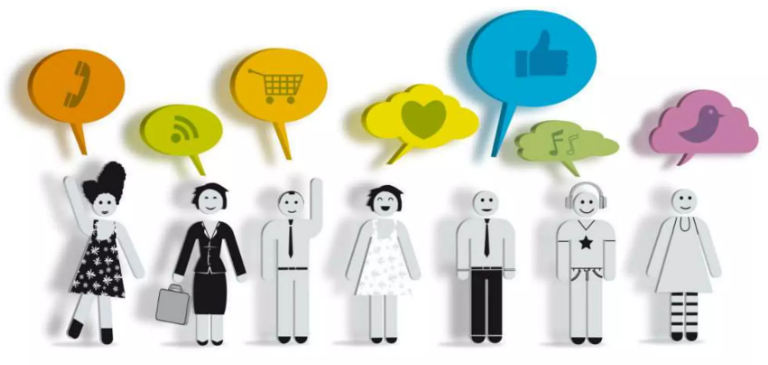 Сценарій 2. Розвиток омнікальності
Споживачі завжди шукають найкращі умови покупки: високу якість, доступну ціну, зручність купівлі, супутні сервіси які економлять час, програми лояльності; 
Для ритейлу важливо залишатися сильним у непередбачуваних обставинах, які вимагають збереження гнучкості, адаптивності та оперативного прийняття важливих рішень.
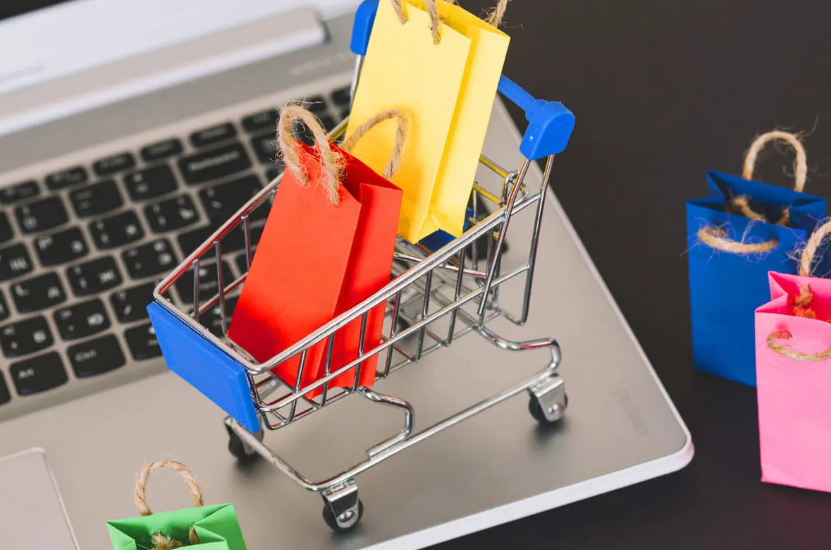 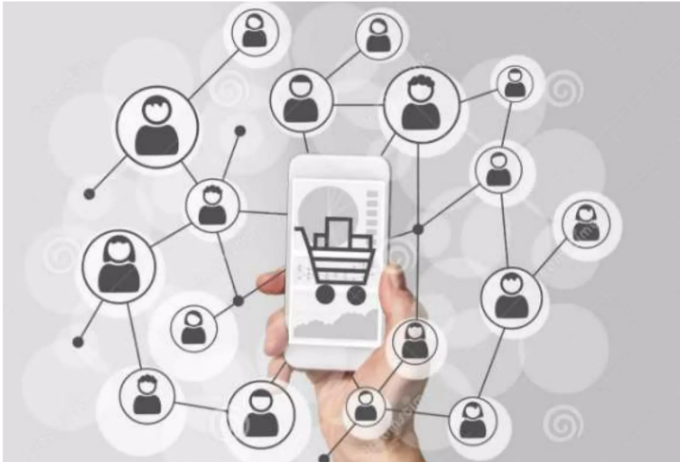 Сценарій 3. Прозорість
Охорона природи (еко-тренд); 
Асортимент - забезпечення стійкого асортименту продукції, відповідного до потреб споживачів; 
3. Чесність та прозорість в роботі з співробітниками, 
постачальниками, покупцями.
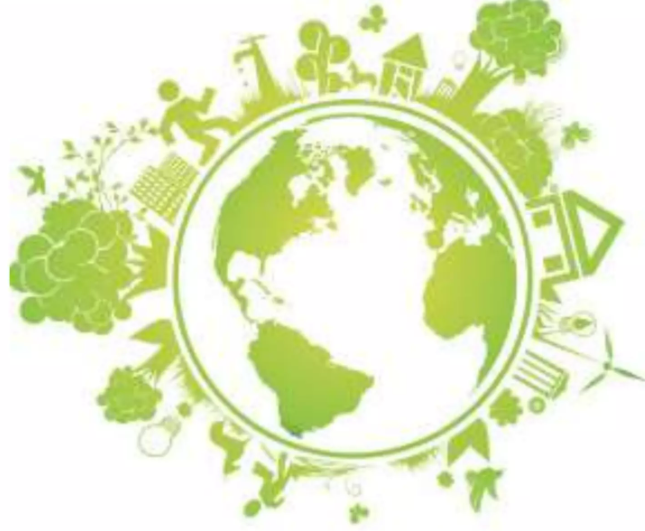 Ієрархічна структура сценаріїв розвитку food ритейлу України на наступі 5 років
Впливові пріоритети на фокус проблеми
Оцінка альтернативних сценаріїв розвитку food ритейлу
Дякую за увагу!
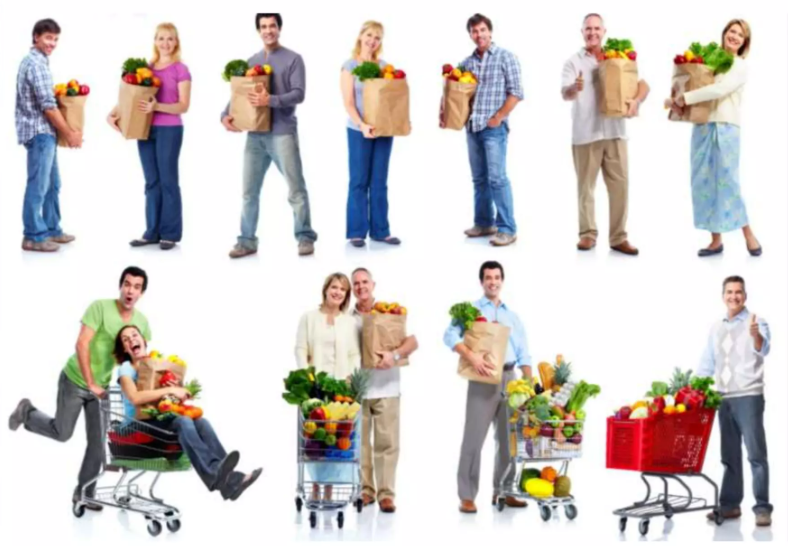